I MESI
GENNAIO                                   LUGLIO   FEBBRAIO                                 AGOSTO   MARZO                                     SETTEMBRE   APRILE                                      OTTOBRE  MAGGIO                                   NOVEMBRE  GIUGNO                                    DICEMBRE
GENNAIO
FEBBRAIO
MARZO
APRILE
MAGGIO
GIUGNO
LUGLIO
AGOSTO
SETTEMBRE
OTTOBRE
NOVEMBRE
DICEMBRE
Let’s sing!!!
https://www.youtube.com/watch?v=NuYEA6qVrQ8
Let’s play and practice!!!
Y1 and Y2
https://wordwall.net/it/resource/27577733/italiano/collega-i-mesi-dellanno-italiano-inglese
Y3 and Y4
https://wordwall.net/it/resource/1073176/storia/i-mesi
https://wordwall.net/it/resource/233243/storia/i-mesi-dellanno
Y4 and Y5
https://wordwall.net/it/resource/233243/storia/i-mesi-dellanno
https://wordwall.net/it/resource/1231256/italiano/i-mesi
https://wordwall.net/it/resource/921557/i-mesi
Y6
Let’s sing!!!
https://www.youtube.com/watch?v=NuYEA6qVrQ8
Let’s play and practice!!!
https://wordwall.net/it/resource/921557/i-mesi
Months and seasons!!!
https://wordwall.net/it/resource/29034605/i-mesi-nelle-stagioni
Qual e’ il tuo mese preferito?What is your favourite month?
Only for year 6
Il mio mese preferito e’ Giugno.
Qual e’ il tuo mese preferito?
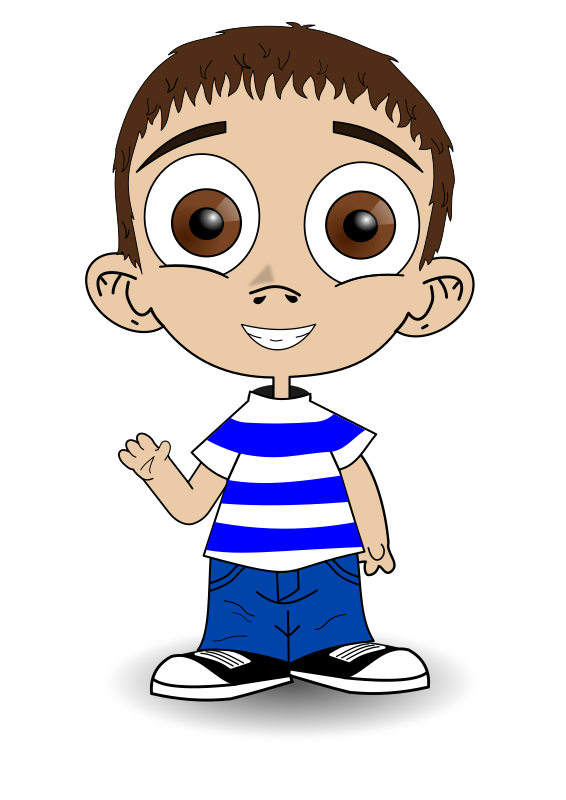 Y6    Now, let’s practice a bit more!